Together We Can!
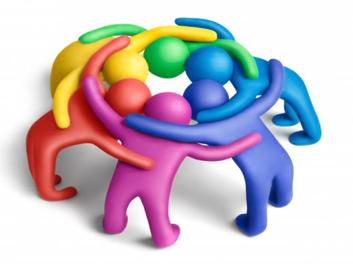 Solutions to Balance the 2019 Budget
Timeline of a Budget Deficit
1)  Loss of 86.237 students since 2017 100th Day
Projecting loss of 63.85 students for 2019
No M&O carryover due to deficit spending model for 2018.  $500,000 carryover brought into 2018 and spent in its entirety.
Deficit Spending Model means a Depletion of Ancillary Funds
Civic Fund/SPAC – Depleted by $111,607  
Projected Ending Balance - $319,142
Instructional Improvement Fund (Indian Gaming) – Depleted by $322,786  
Projected Ending Balance - $71,708
Insurance Fund (Kairos Rebate) – Depleted by $104,203  
Projected Ending Balance - $114,316
Indirect Costs – Depleted by $112,665  
Projected Ending Balance - $0
Current Model Not Sustainable
Future Need for Ancillary/Contingency Funds  
Emergency Projects
Credit Rating
Midyear Changes/Reductions in Funding	
Grants
Current Year Funding
Students Requiring Additional Services
FY19 Goal:  Budget Reductions with Reduced Use of Ancillary Funds
Proposed Budget Goals Include Commitments To:
Giving District Wide Raises
Maintaining Comprehensive Health Insurance Package with Zero Cost to Employees
Keeping Current Model of Small Neighborhood Schools
Limiting Direct Cuts to Teacher Staffing
Limiting Cuts to Schools
Providing Mandated Services
Special Education
ELL
Providing a Safe School Environment and Safe Facilities for our Students
Administrative/District Office Reductions - $297,884
Transportation Department Changes - $68,952*
Eliminate Communications/Facilities Coordinator Position - $63,885*
Restructure Red Rock Administrative Model - $54,800
Athletic Direction
Internship Management
Restructure Human Resources Department - $50,247
Not Rehiring Vacant Maintenance Position - $37,500
Reduce Special Education Secretarial Staff - $12,500
Eliminate Cell Phone Allowances - $10,000 

*Additions/Revisions Following February 13th Board Budget Workshop
Support Staff Reductions - $332,871
Eliminate Elementary Counselors - $50,000
Reduce Secretarial Staff District Wide - $40,625
Reduce Paraprofessionals District Wide - $156,246 
Reduce 5.5 Paraprofessional positions
4 SPED
.75 ELL (No longer Grant Funded)
.25 General
.5 Title I (No longer Grant Funded)
Reduce hours to 31 hours per week “Bell to Bell” for all Paraprofessionals
Reduce Custodians - $75,000 
Reduce .7 Custodial positions
Reduce Calendar from 259 Days (12 month) to 200 Days (11 month)
Eliminate 4 Days from 10 Month and 11 Month Classified Calendars - $11,000
10 month from 184 days to 180 days
11 month from 204 days to 200 days
Other Reductions - $94,700
Eliminate Professional Development and Travel not Funded by Grants - $52,000
Consolidation of Educational Software Licenses - $13,000
New Xerox Contract - $10,000
Cancel A-V Contract - $7,000
Eliminate Linen Service - $3,200
Eliminate KAZM Contract - $3,200
Eliminate Postage Meters at Schools - $3,200
Bi-Yearly Gym Floor Refinishing - $3,100
Non-Teacher Reductions
Total:  $725,455
Where Do We Go From Here…?
Evaluate Classroom Sizes and Ratios
Teacher Ratios – Arizona Average is 1 Teacher for every 18.5 Students
Teacher Reductions - $515,00017% Less than Non-Teacher Reductions although Teachers are more than 50% of Total Spending
Goals:  
Maintain Smallest Class Sizes Possible 
Continue as many Elective and Specials Classes as Possible
Keep Multi Grade Classes to a Minimum
Reduce Staffing by 10.3 Teachers (versus 26.9 indicated by simplest ratio method)
Ratios Don’t Consider Prep Periods
Ratios Don’t Consider Multi School Grade Bands
Ratios Don’t Consider Sedona’s Specific Graduation Requirements
Ratios Don’t Consider Mandated Service Requirements like Special Education and ELL 
Big Park – 2 Teacher FTEs
West Sedona – 2.5 Teacher FTEs
Red Rock – 4.8 Teacher FTEs
SPED – 1 Teacher FTE
Staffing Next Steps
Staffing Still Under Evaluation
Equity At Each School Based on Student Count to Staffing Ratios
Staffing Ratio of Counselors at Red Rock
Staffing Ratio of Teachers/Aides at West Sedona
Evaluate Extra Duty Stipends Paid from M&O
Contracts Approved at April 3rd Board Meeting 
Contracts Issued April 9th
Other Next Steps
Continue Efforts to Reduce Utility Costs 
Space Utilization
Set Points
Inclusion in Facility Rentals – Rate Increase
Study SPAC Management by Community Entity
Research Further Shared/Contracted Services
City of Sedona
SRO 
Yavapai County
Verde Valley
Yavapai College
NAU
Begin Planning for FY20 and Beyond
Hiring of New Superintendent
M&O Budgeting
Long Term Capital Plan
Override Initiative